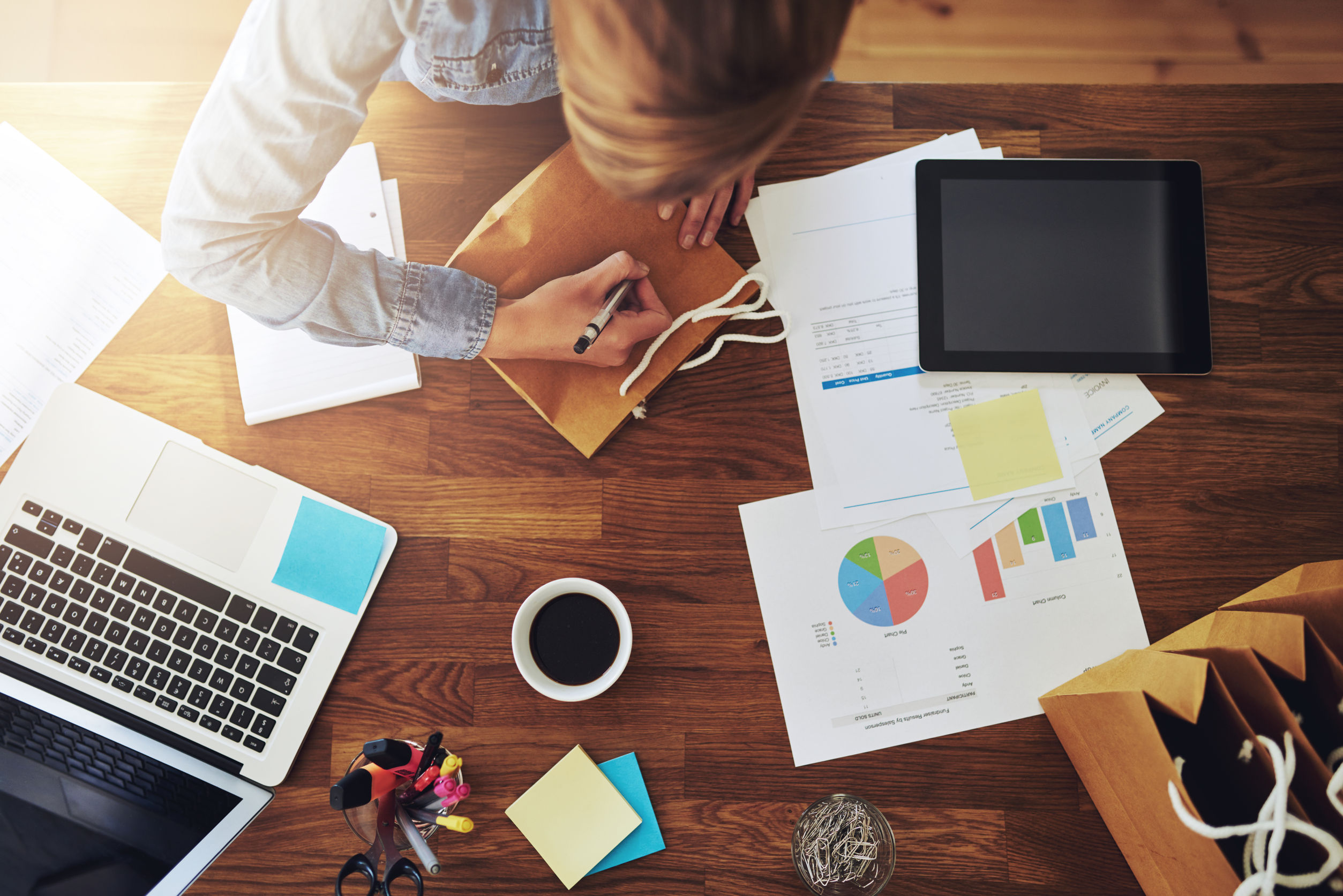 5 MINUTE BREAKS WITH PAUL
A MEDICARE WEBINAR SERIES
TODAY’S TOPIC
What is my enrollment deadline for Medicare?
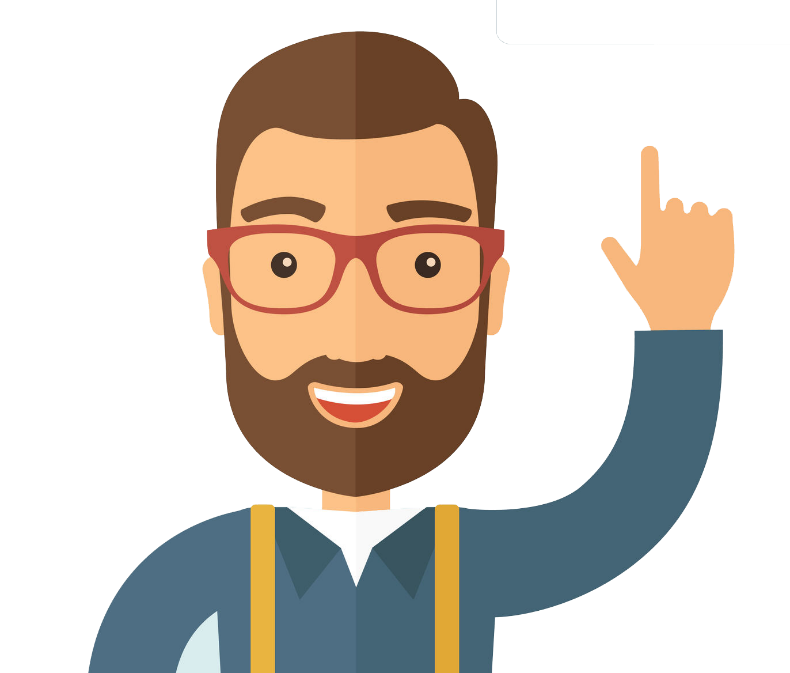 Things to Consider
What is my enrollment deadline for Medicare?

To answer this question we have to clarify a few details:

Will this person still be working past age 65?
Are they offered a group health insurance plan?
Is the group health insurance plan considered large (20+ lives) or small group insurance?
Things to Consider
Delaying Parts A & B of Medicare

Why would someone delay signing up for Medicare Parts A & B?

Usually the only reason to delay signing up for Part A is if someone is enrolled in an HSA (Health Savings Account).
In most cases it’s a good idea to hold off on signing up for Part B until they stop working.
Things to Consider
When to Enroll

It’s best to enroll in Medicare Part B about 90 days before you are no longer working

Please remember that Medicare becomes your primary coverage once you are no longer actively working.
Things to Consider
A free comprehensive review by Affordable Medicare Solutions will educate your clients on the time line needed for Medicare enrollments!

We appreciate your feedback!  Please let us know if these short webinars are helpful or if there is a topic you would like to see in a future webinar.
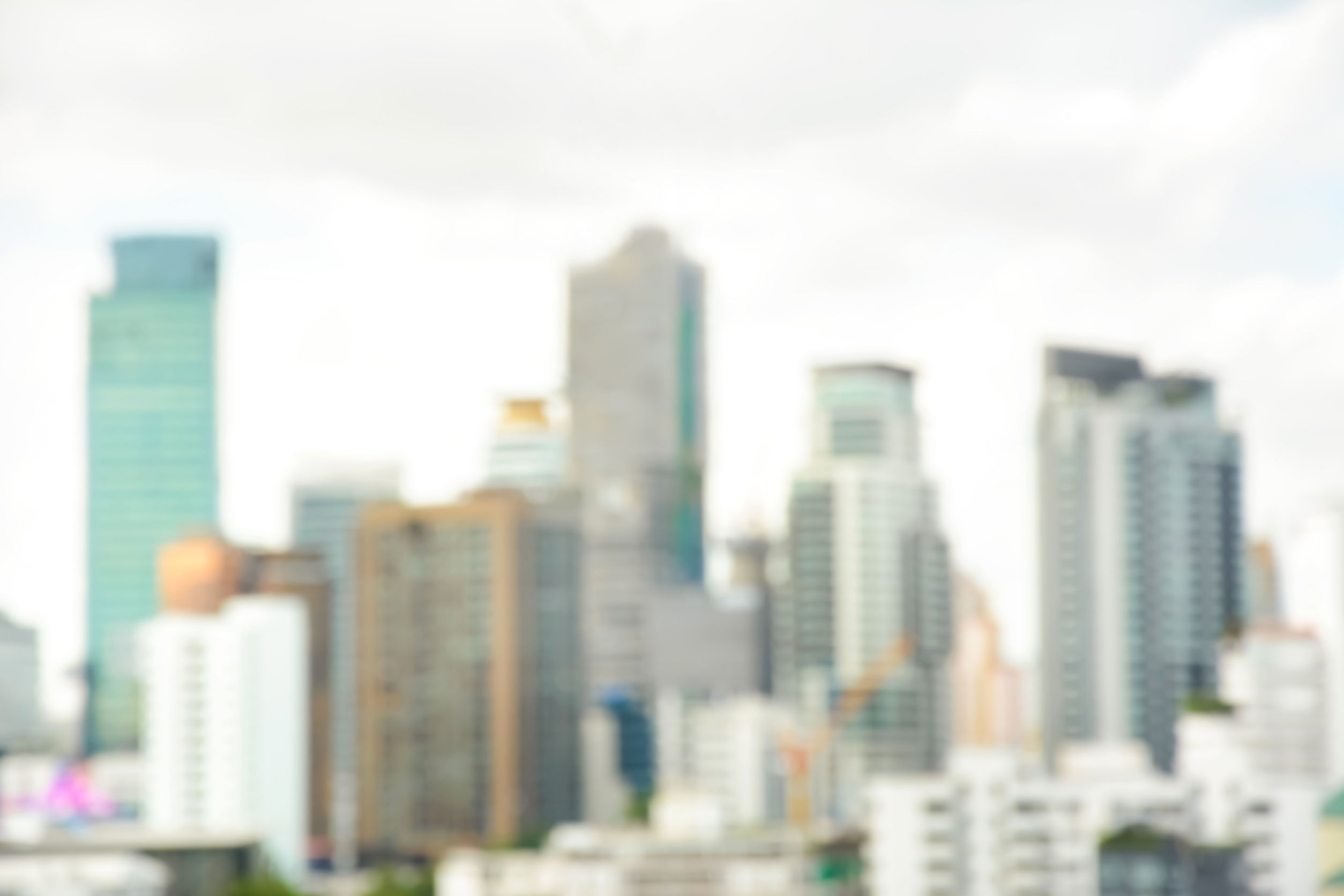 THANKS FOR JOINING!
DON’T FORGET WE OFFER FREE MEDICARE EDUCATION SEMINARS.
Contact lindsey@amsplans.com for more info.
NEXT MONTH’S TOPIC
How does Medicare work with disabled spouses and dependents?
PRESENTED BY
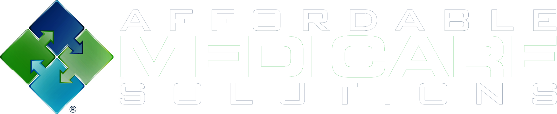